指标编写
2017年07月
内容简介
新建指标

指标编写

指标测试

使用指标
1.1
新建指标
--------------------------------------------------------------------------------------
新建指标
考虑市场行为的各个方面,建立一个数学模型, 通过数学模型得出一个实质的数字。

这个数字叫指标值。指标值的具体数值和相互间关系,直接反映市场所处的状态,

为我们的策略行为提供指导方向。策略不仅可以使用X-Quant提供的样例指标

（MA、MACD等），还可以根据自己的数学模型，在X-Quant中建立适合自己

的技术指标。
新建指标
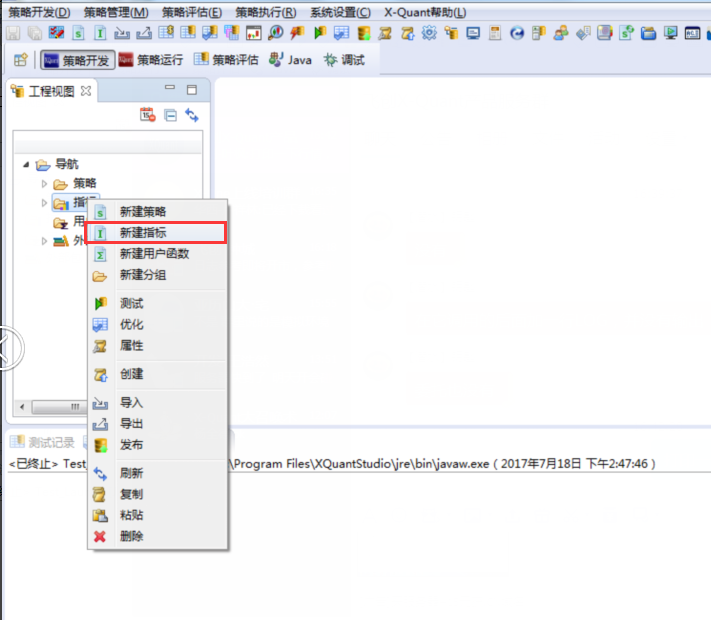 在“工程视图” 单击鼠标右键， 选择“新建指标”即可打开“新建指标”界面。
新建指标
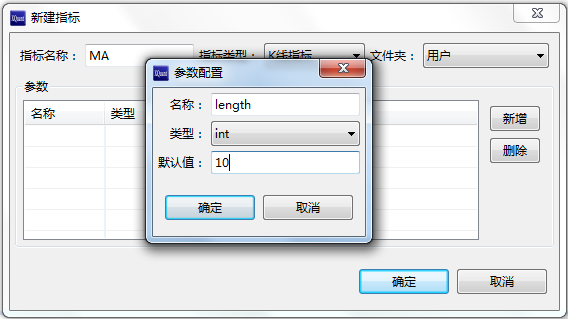 1、指标类型，根据计算周期不同分为“K线指标”和“快照行情指标”两类。
2、点击新增按钮后弹出参数配置窗口，在此窗口对参数进行定义。
3、参数配置完成后，可以在列表中查看参数信息。
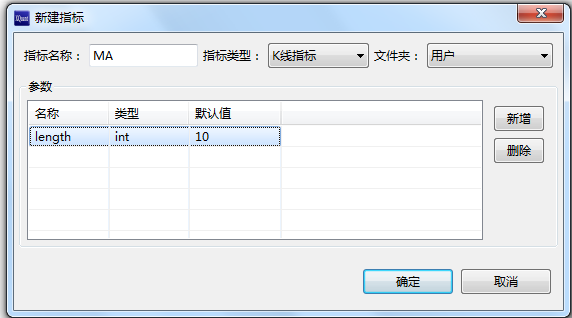 4、完成新建后自动将指标主体代码以及配置参数创建完毕，用户在指标代码中补充详细逻辑处理即可。
2.1
指标编写
--------------------------------------------------------------------------------------
指标编写
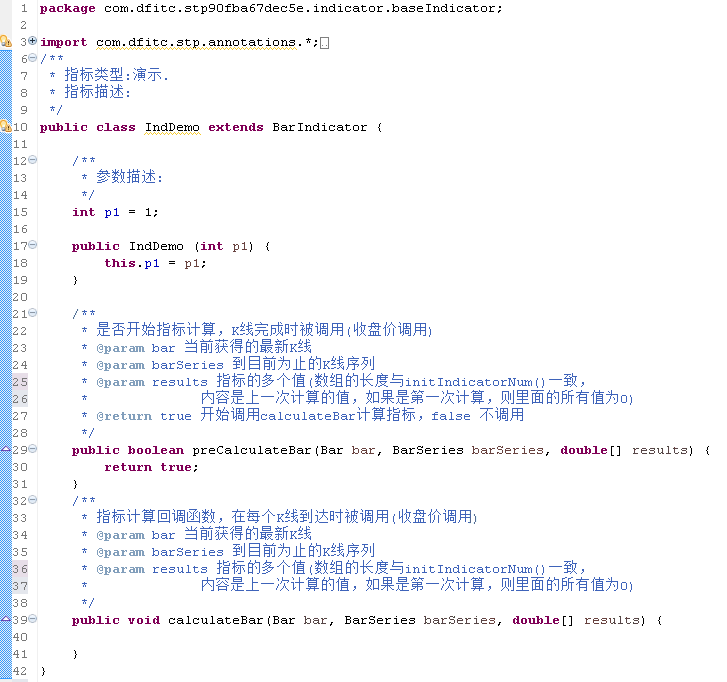 新建指标
指标代码
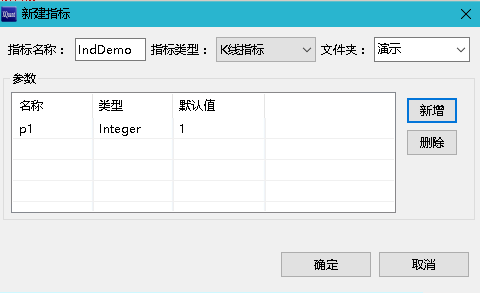 指标编写
3.1
指标测试
--------------------------------------------------------------------------------------
指标测试
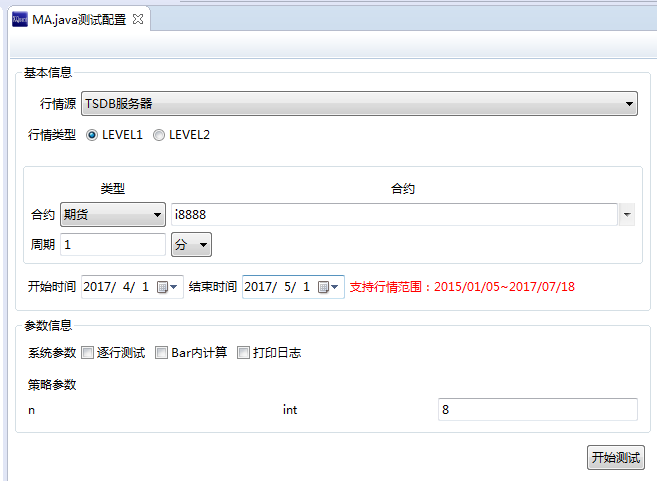 测试配置
指标测试
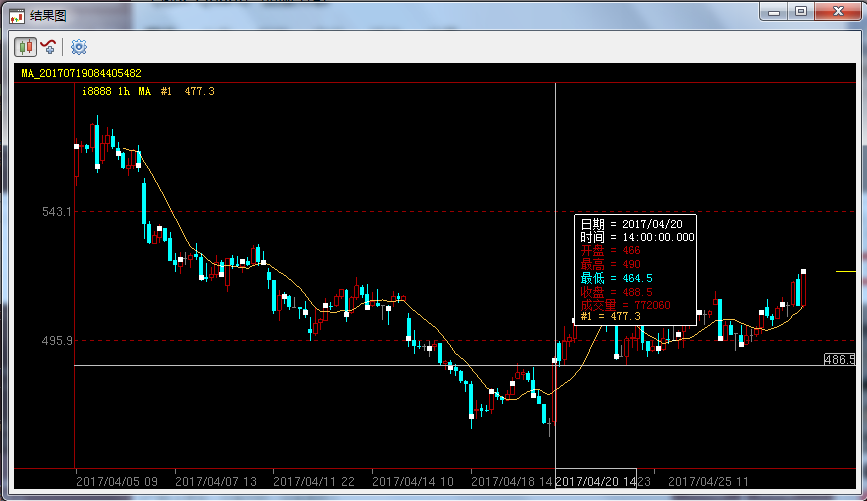 4.1
使用指标
--------------------------------------------------------------------------------------
使用指标
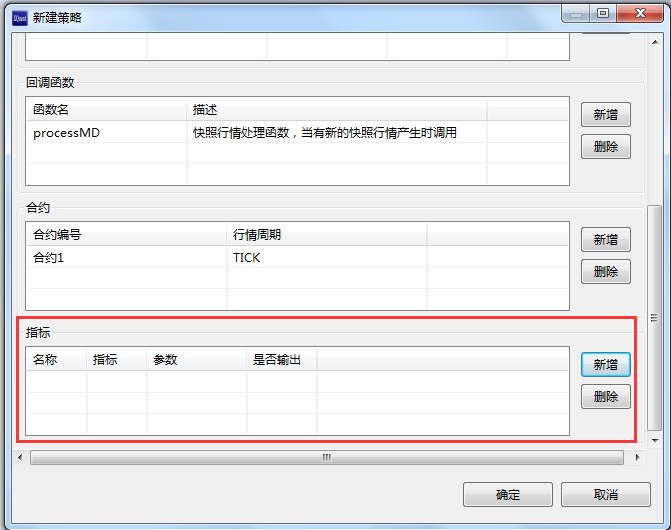 新建策略时，在指标部分，点击“新增”，打开指标配置界面。
使用指标
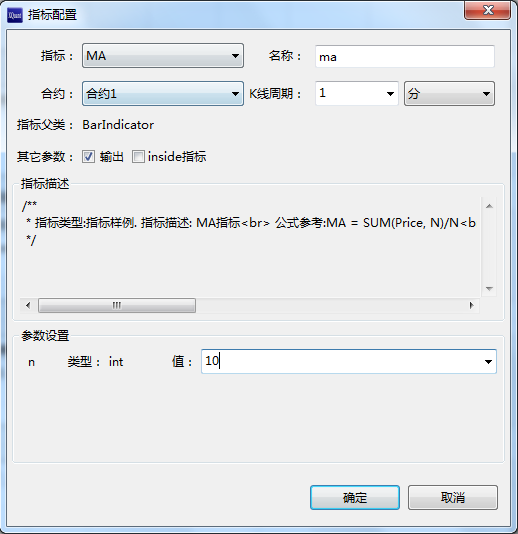 1、选择指标，定义指标名称、合约及指标周期。
2、设置其他参数。输出，表示指标值在策略执行时是否在前台输出显示；inside指标表示是否实时计算，勾选后在k线未结束时，也会计算最新指标。
3、简要说明指标的功能及公式，可以自定义。
4、有些指标实例化时需要传入参数，在此就可以设置参数值。
使用指标
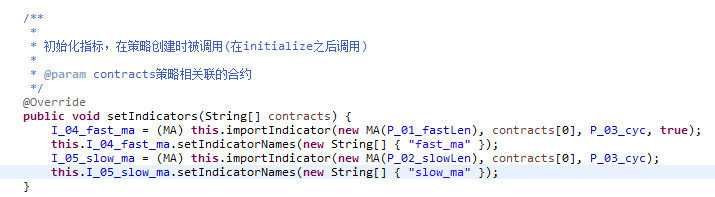 初始化指标
使用指标
指标类继承自com.dfitc.stp.indicator.Indicator，因此在在api文档中查询时，可以在此类当中查找一些常用的方法及说明，部分常用方法如下。
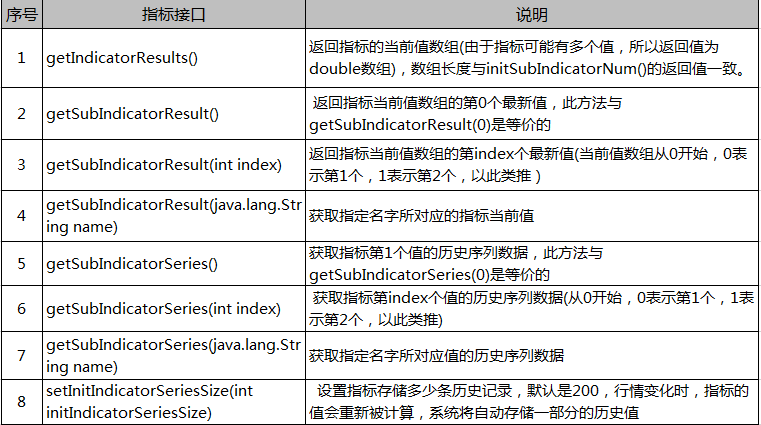 谢谢聆听